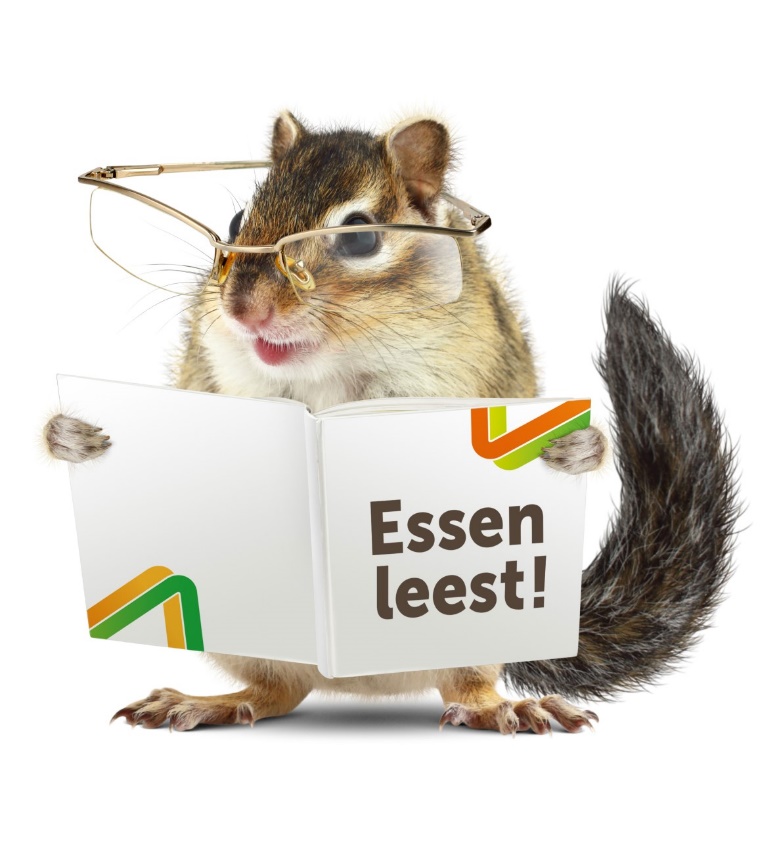 Project Essen Leest
Aanpak – uitwerking – uitdagingen - successen
Omkadering project
LOS (lezen op school) project Vlaamse Overheid
Start stuurgroep en trekkersgroep en aanwerving projectmedewerker
Bib luik (collectievorming/ praktische uitwerking
Onderwijskundig luik: CEGO: leestoetsen (3) – leesplannen –coaching 
Leesbevorderend luik: bijkomende activiteiten
Bib luik
Startsituatie: 7 scholen – 7 verschillende situaties
Doel: Kwalitatieve collectie – zelfuitleen – lidkaart
Praktisch: samenwerkingsnota – verzekeringsnota – inschrijvingsprocedure GDPR
Aankoop/plaatsing scanunits
Draaiboek gebruik scanners/posters met belangrijke nummers/mail
Klantenservice/begeleiding/opleiding
Kwalitatieve collectie
Beginsituatie in kaart gebracht
Afvoer
Verdeling grote wisselcollectie onder de 7 scholen
40 000 euro boekenbudget : inspraak LK en LL
School per school eigen collectie naar bib: na tweede kwaliteitstoetsing boeken plankklaar maken
School per school: nieuwe aankopen op basis van beginsituatie, inspraak en totaal budget (weging per leerling)
Lezen in de schoolbib
1 kaartje: toegang tot schoolbib en hoofdbib
Tot 20 boeken per kind
28 dagen leentermijn, 2 keer verlengen (ouders – Lk – bib)
School: praktische organisatie – onderhoud lokaal
Bib: collectie – lidmaatschappen – leesbevordering
 Leerkrachtenkaart: 25 boeken voor 3 maanden 		leesondersteunend – mini wisselcollectie
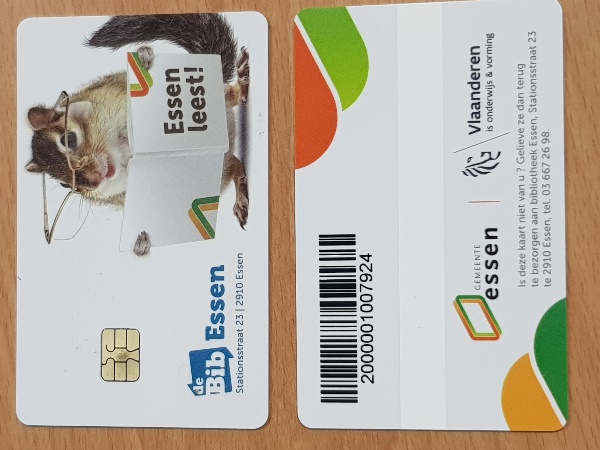 Uitdagingen
Budget materiaal eigen collectie scholen plankklaar te maken
Meerwerk voor medewerkers jeugdteam
1 kaartje voor school en hoofdbib
Boetesysteem school vs hoofdbib
Extra budget in bibwerking nodig
Leesbevorderende initiatieven
‘lees een boek op je handdoek’
flyer bij afgifte kaartje voor bestemming bib
flyer leesjury
1 verteltheater per leerjaar (verhaal van Marc De Bel)
verhalenwandeling maart-april-mei
vertelweb
2 workshops ouderbetrokkenheid
Gemeenschappelijke PV Daniëlle Daniels (104 leerkrachten)
sfeerbeeldjes
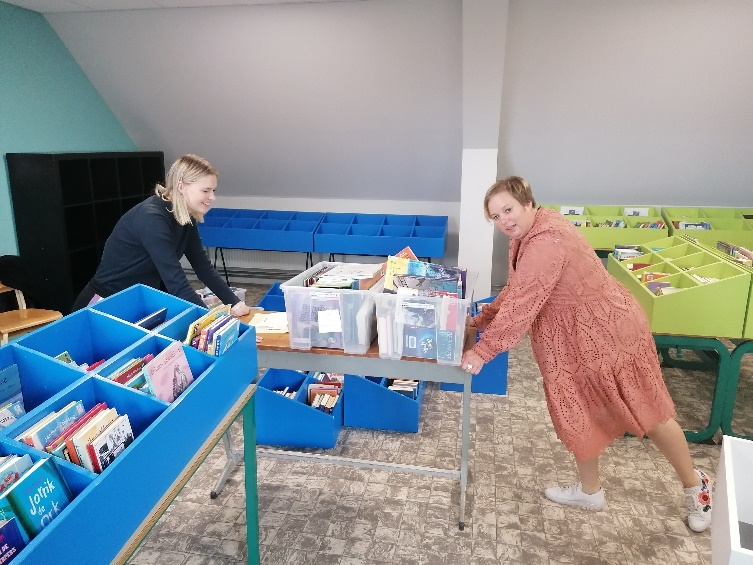 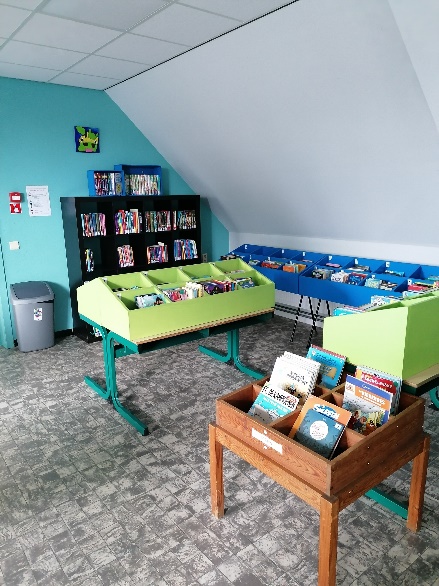 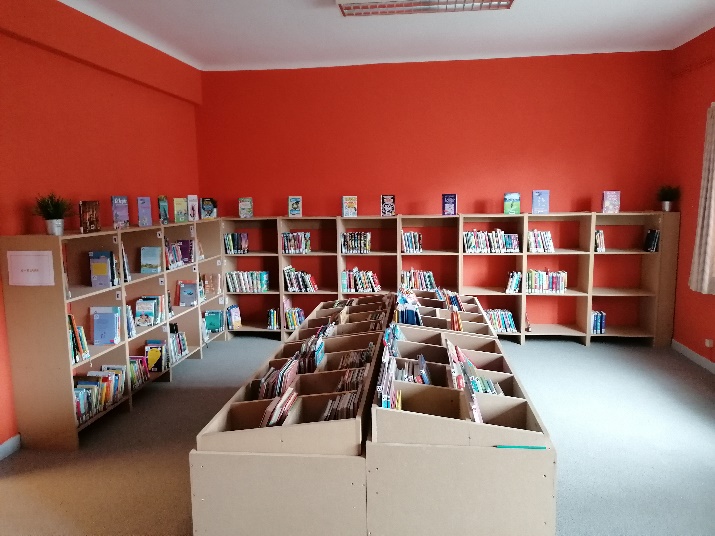 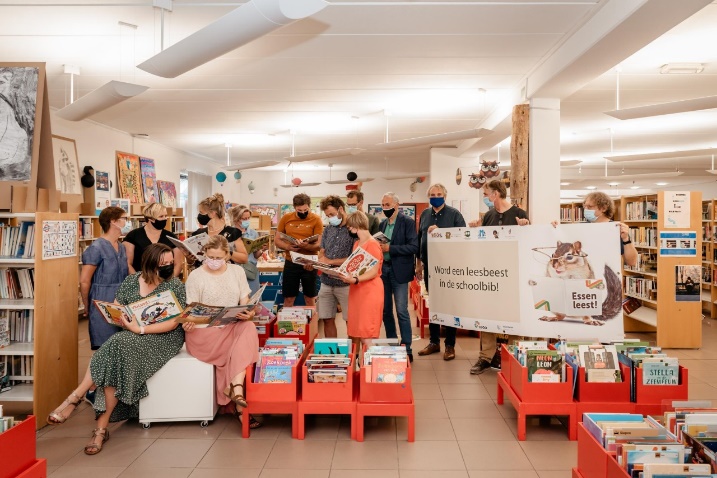 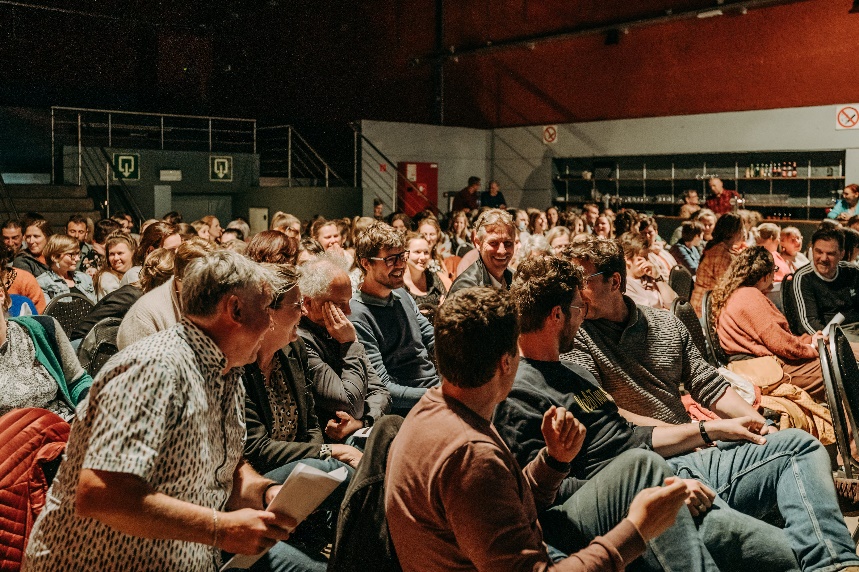 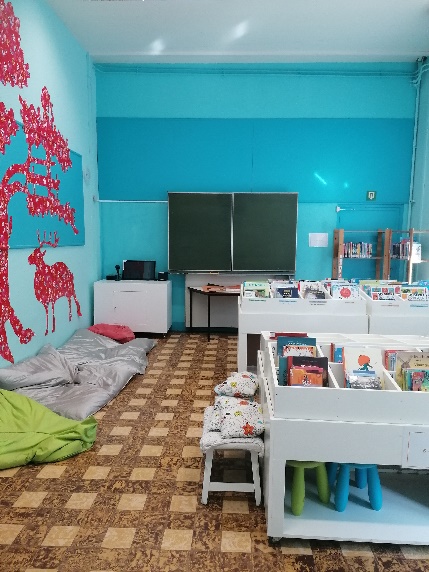 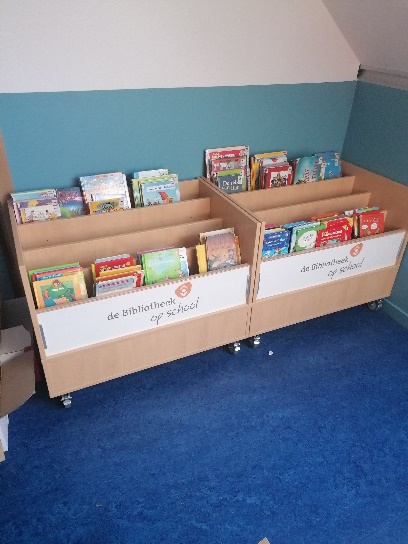 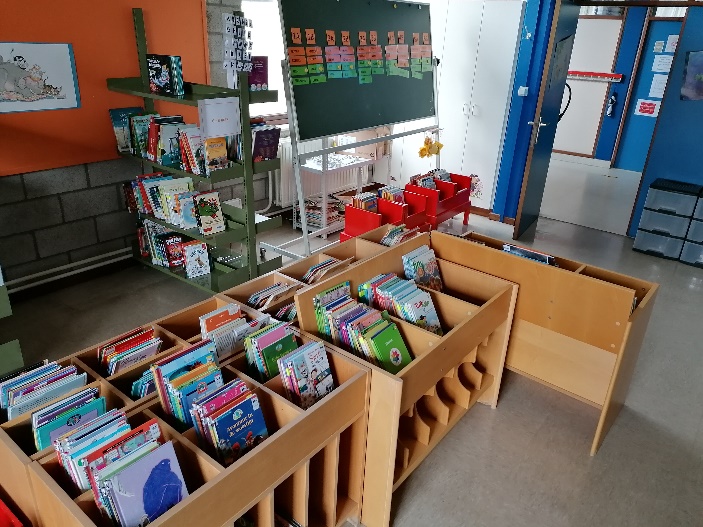 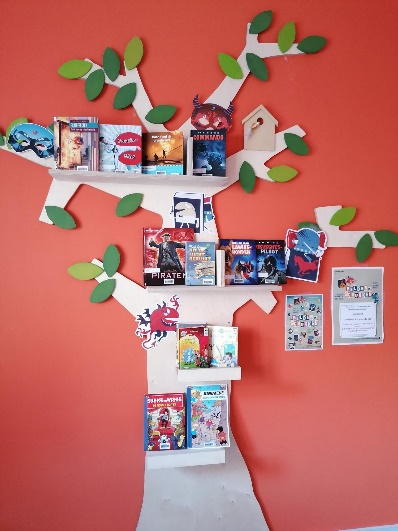 En nog meer sfeer…
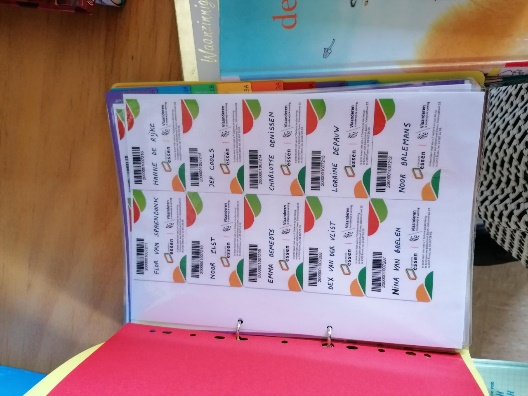 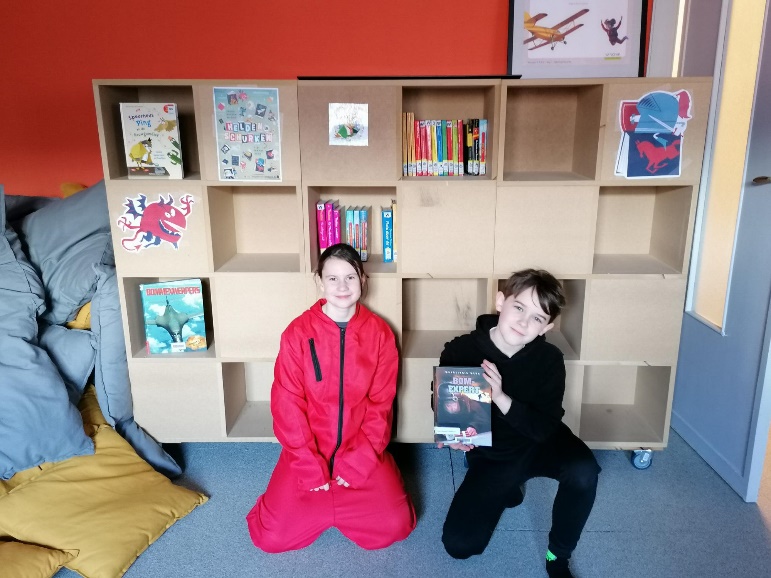 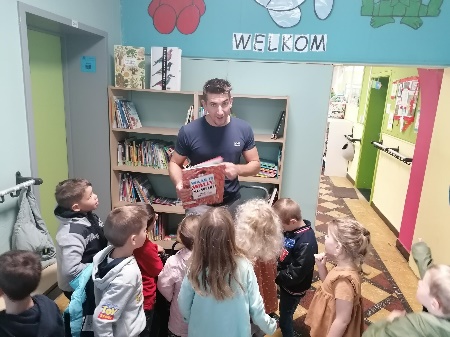 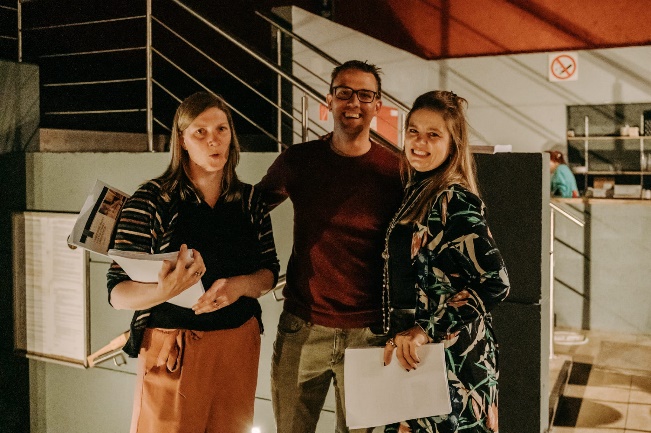 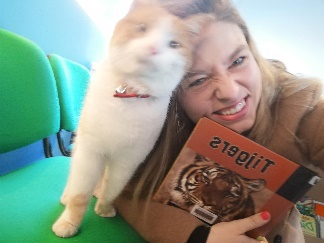 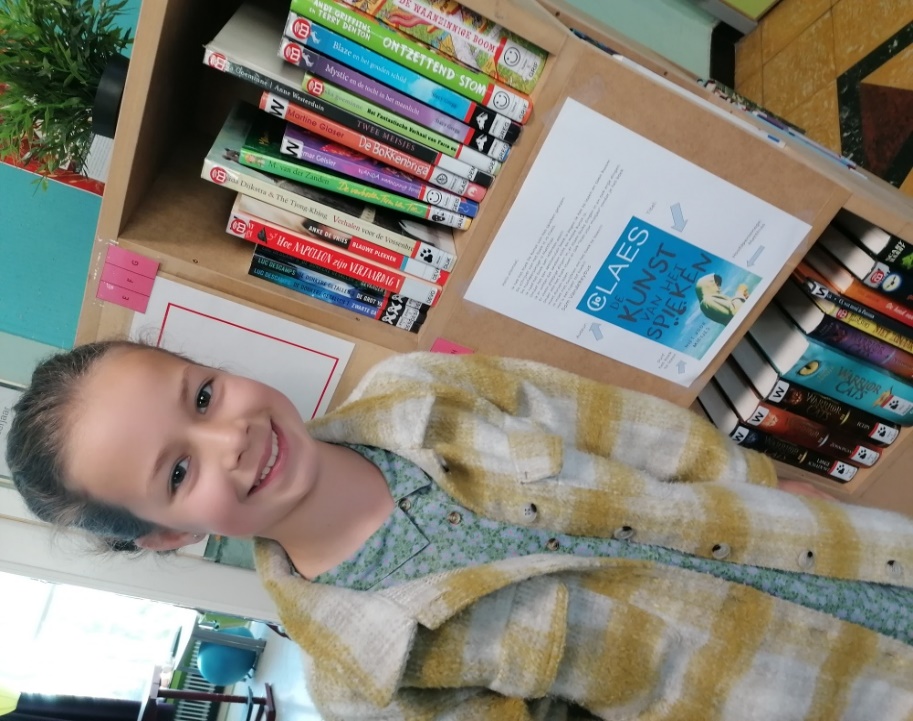 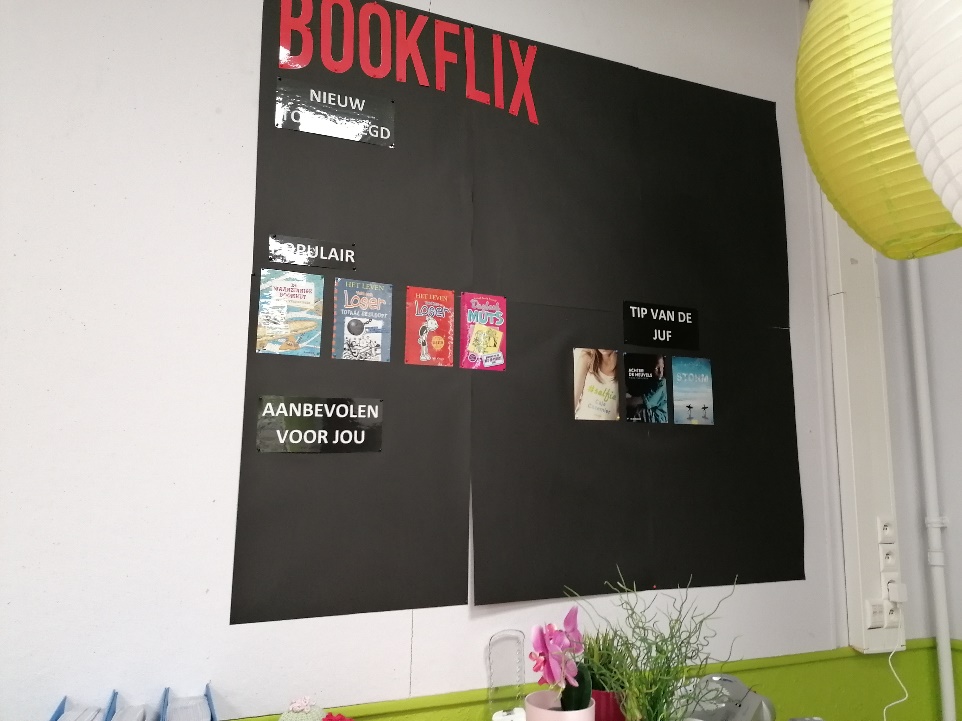 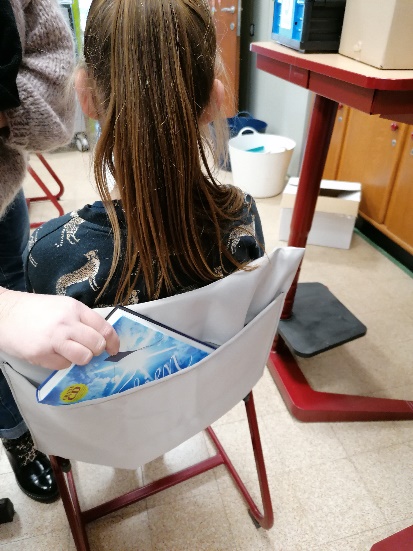 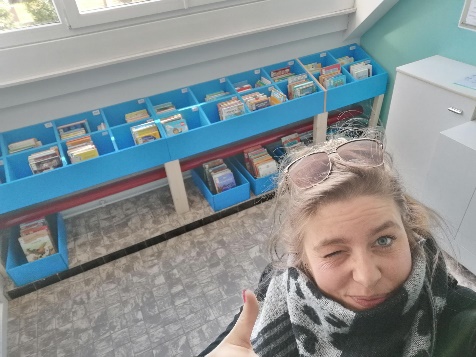 En nog meer sfeer!!!
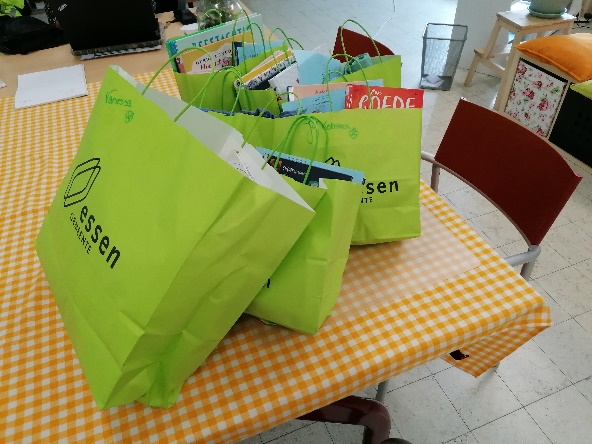 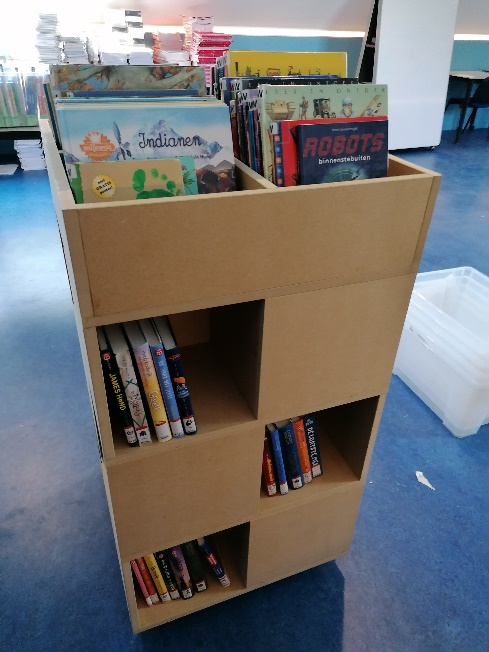 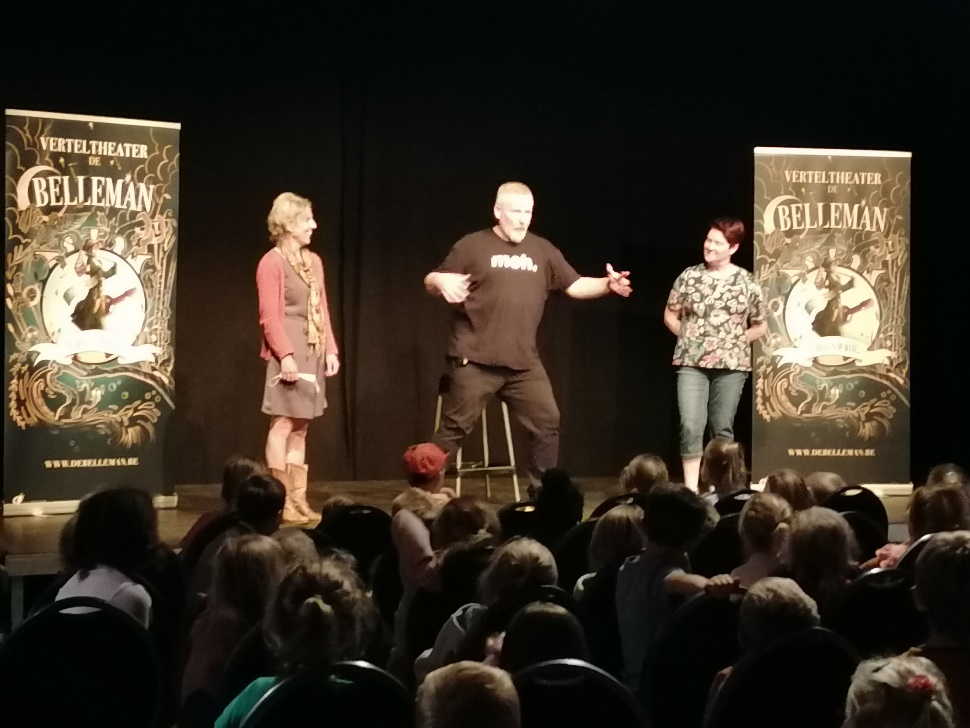 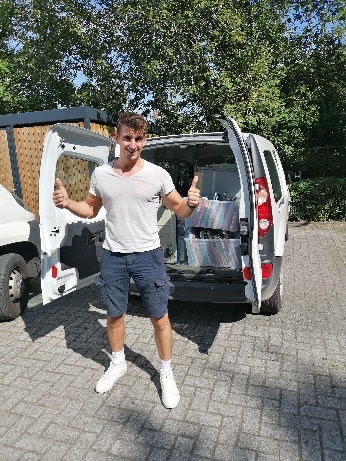 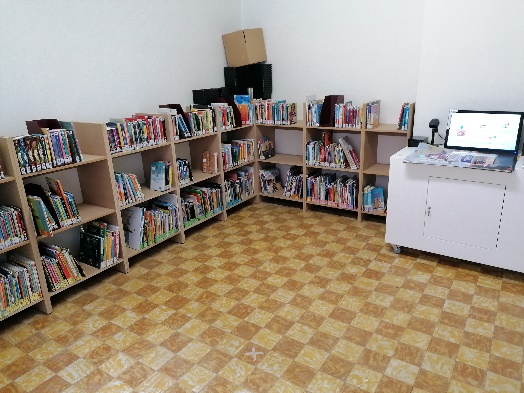 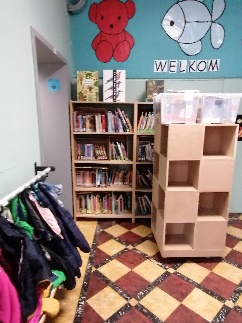 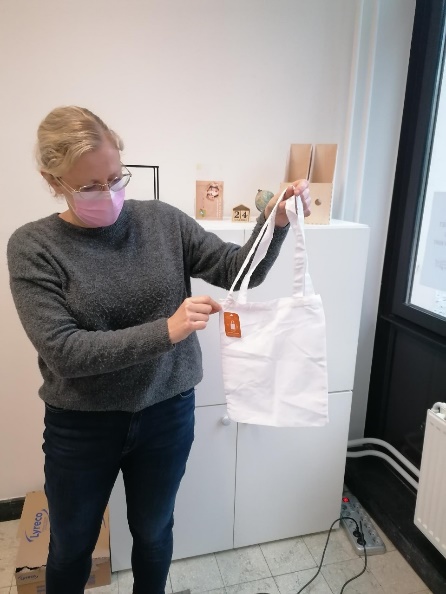 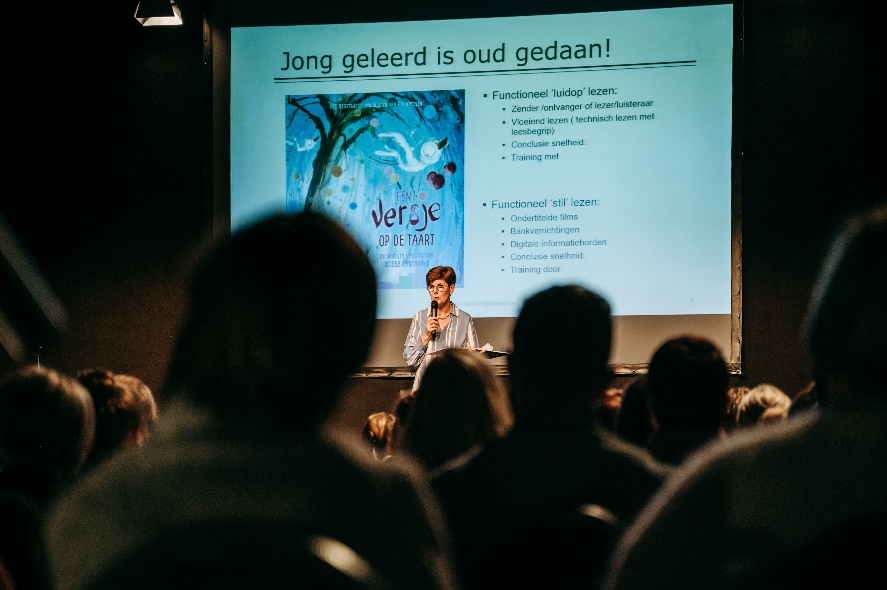 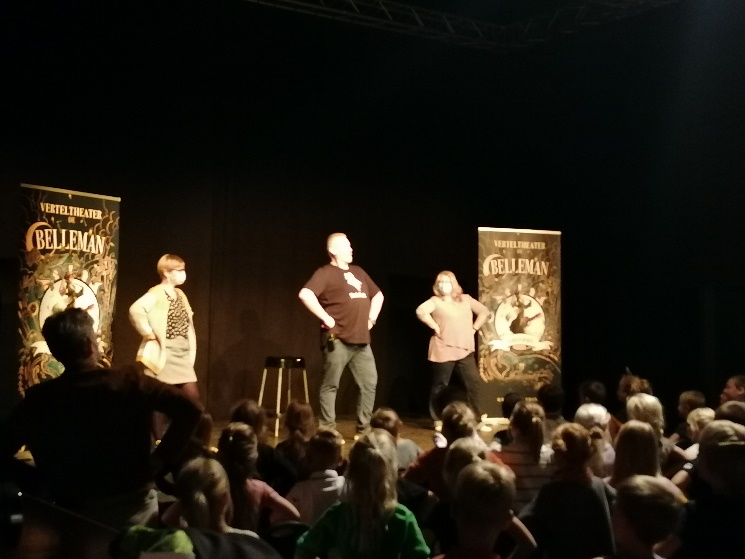